Current Enrollment Data
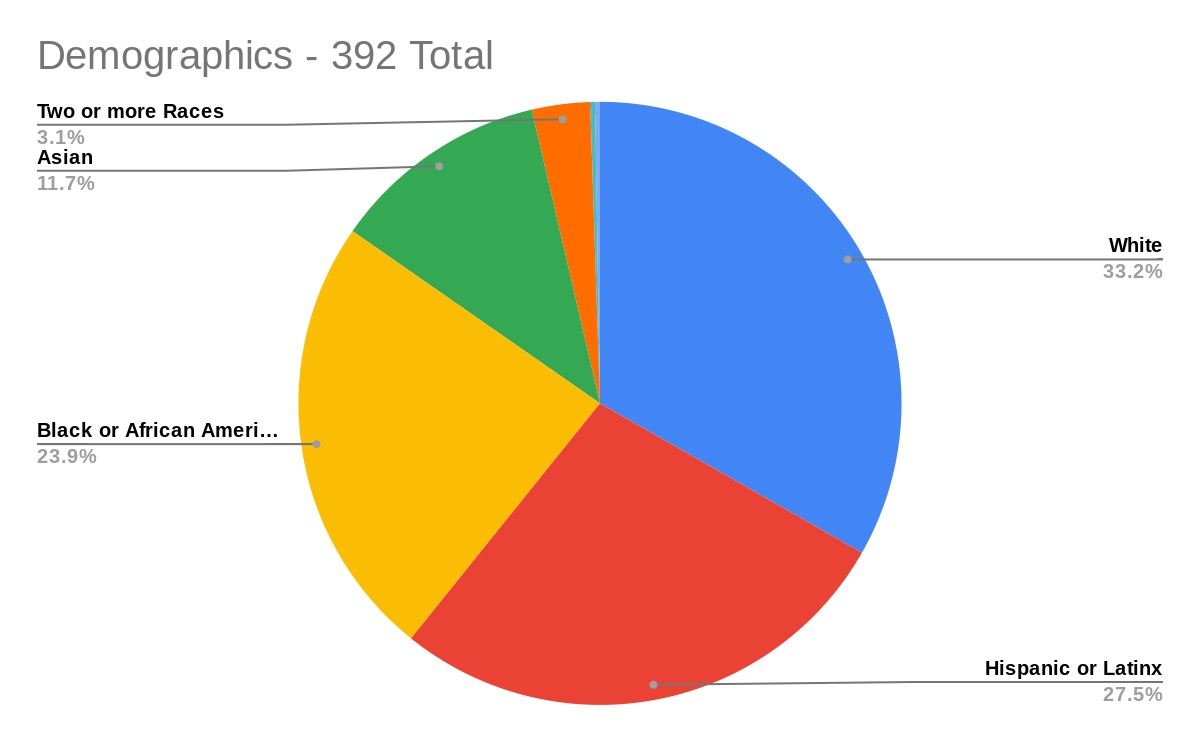 Student Demographics/Demografía - 330 total
Other
5.1%
Two or more
16.1%
31.5%
18.2%
29.1%
Diverse Teachers Annual Report
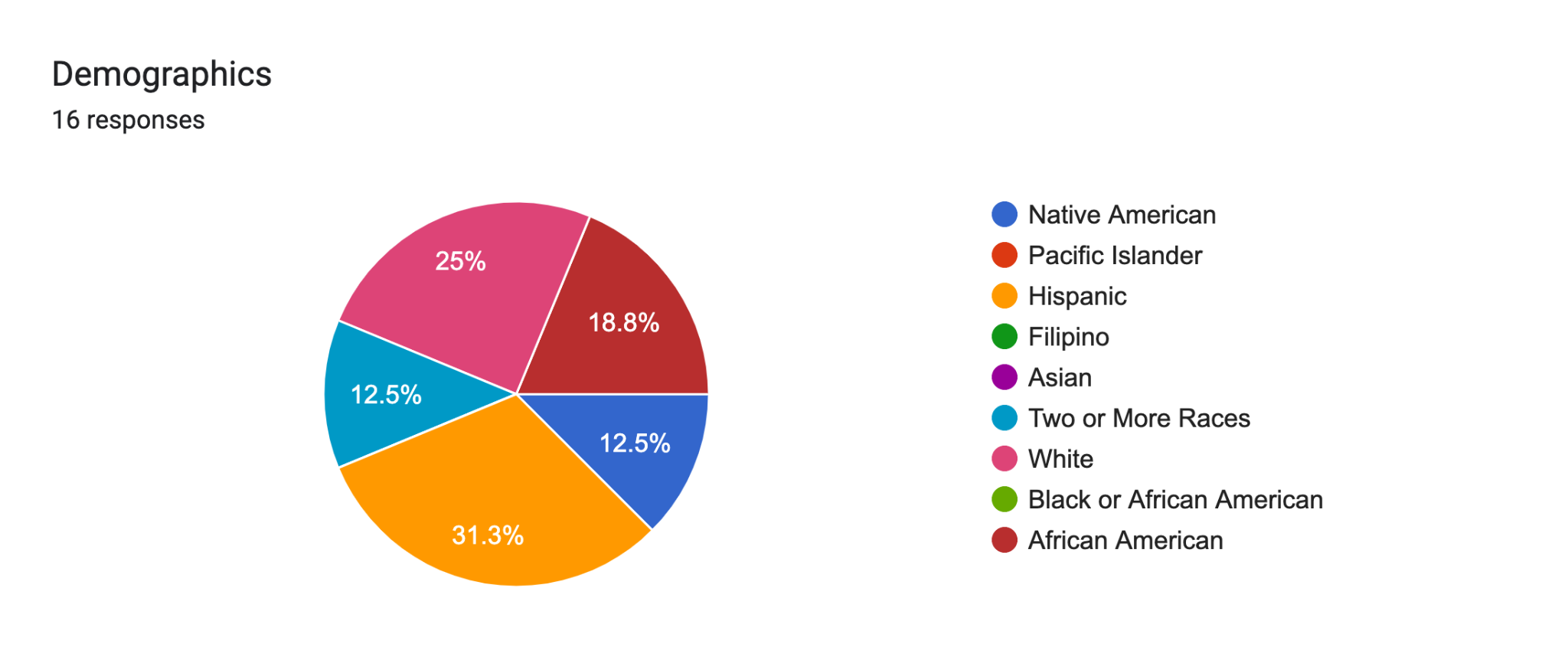 Lead Teacher Demographics - 2022/2023